TIẾNG VIỆT 2
Tập 2
Tuần 24
Bài đọc 1: Bờ tre đón khách
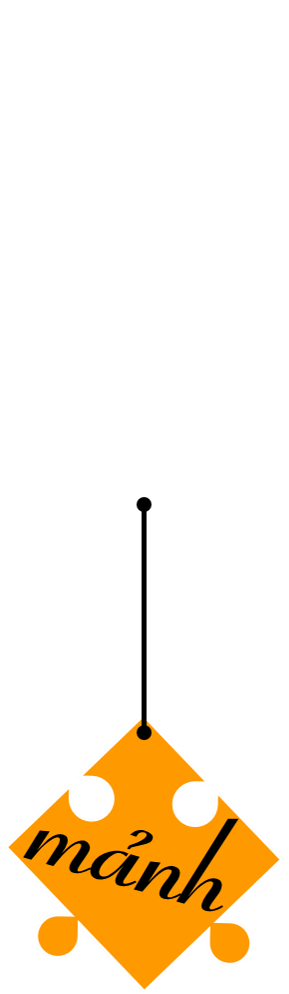 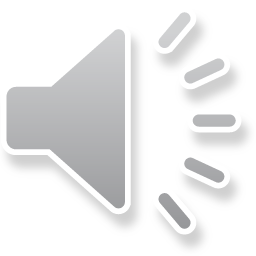 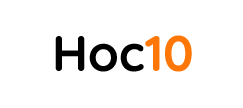 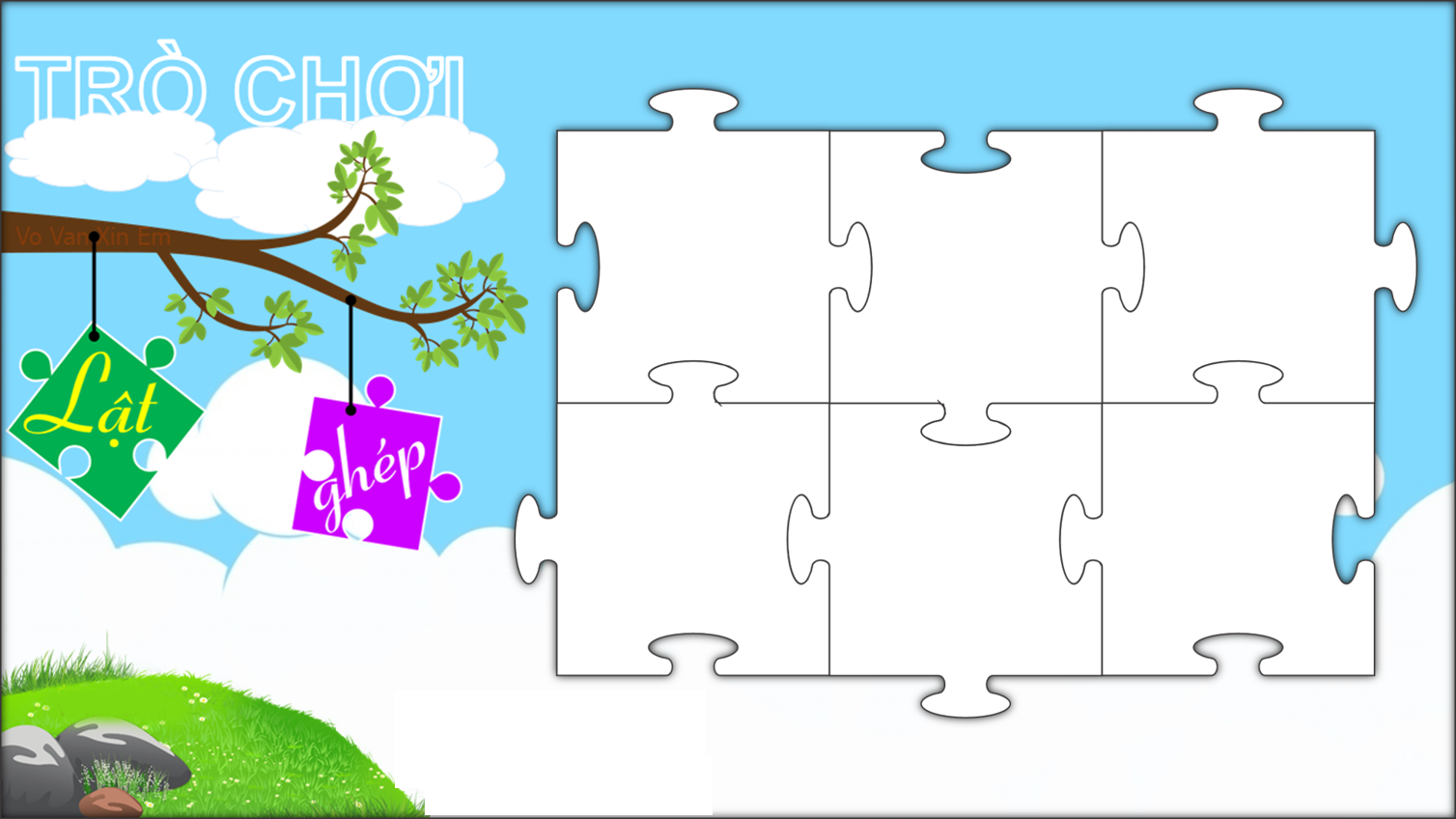 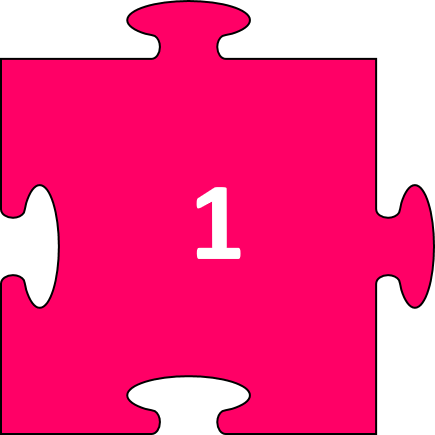 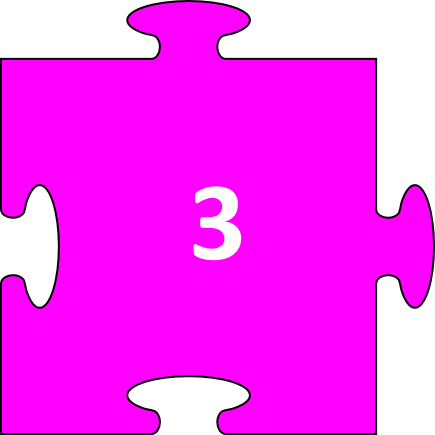 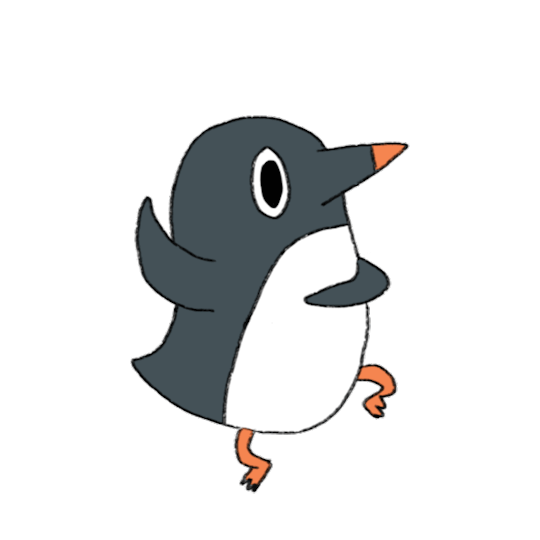 Bài 24: 
NHỮNG NGƯỜI BẠN NHỎ
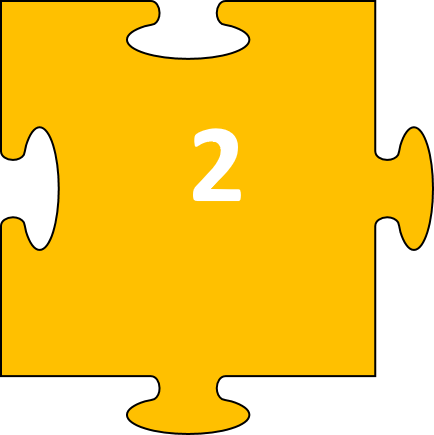 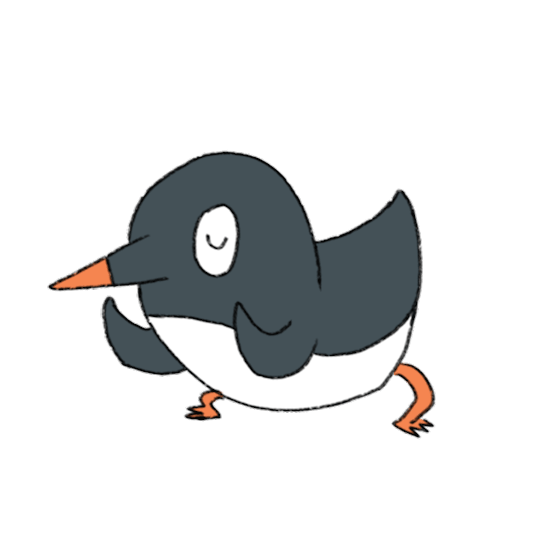 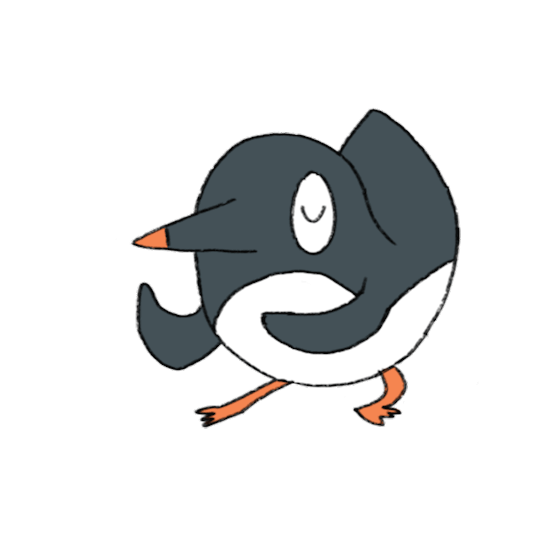 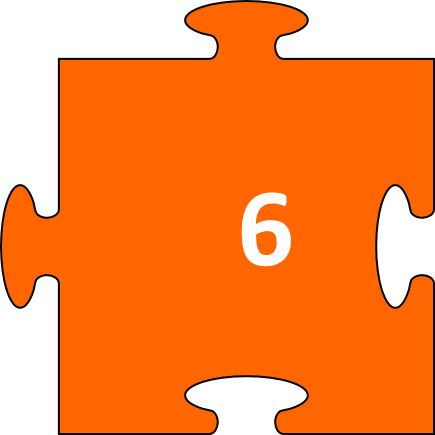 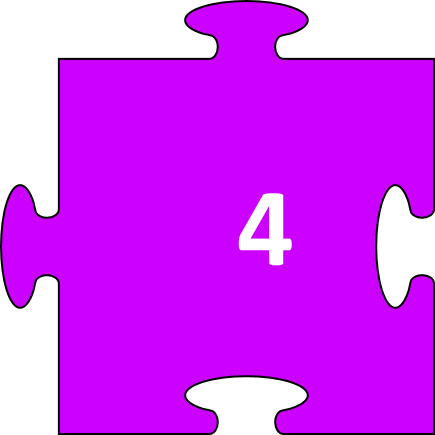 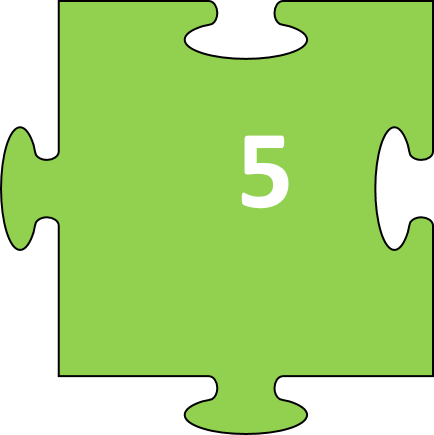 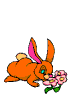 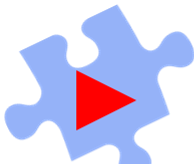 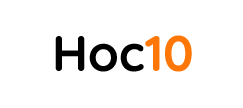 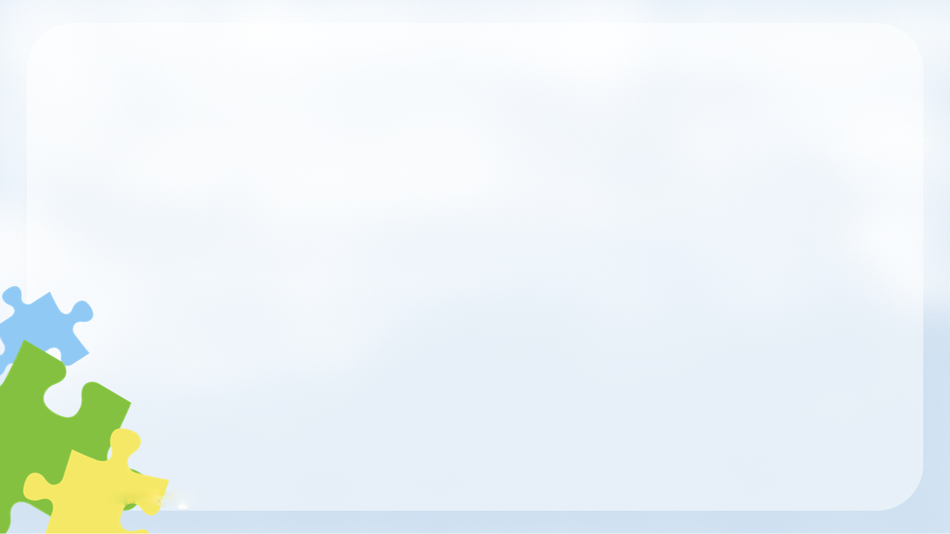 Chim gì báo hiệu xuân sang?
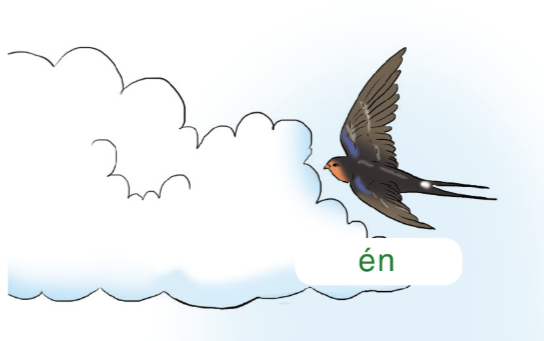 Chim én
Chim én mang lợi ích gì cho con người?
Chim én báo hiệu xuân sang.
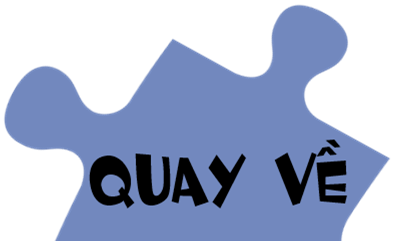 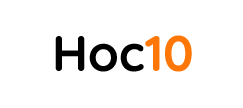 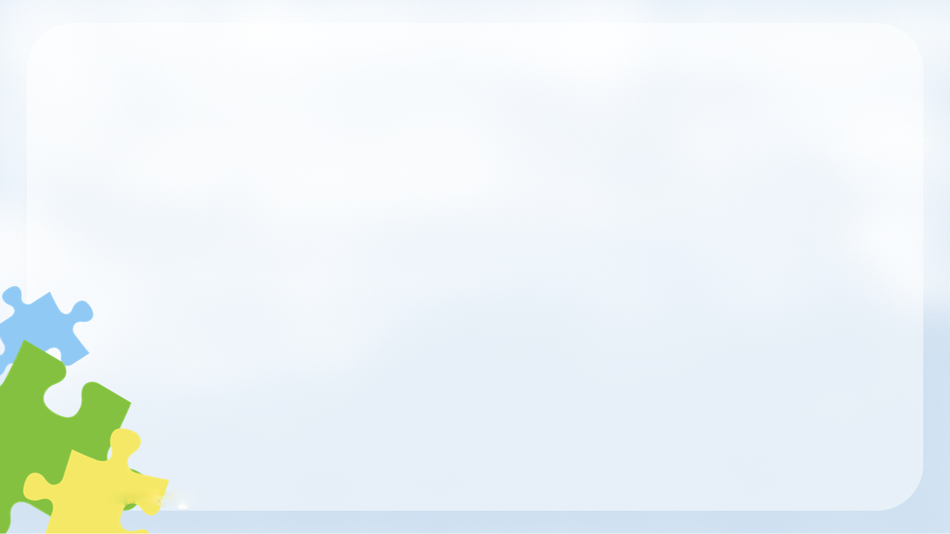 Chim gì chuyên bắt sâu?
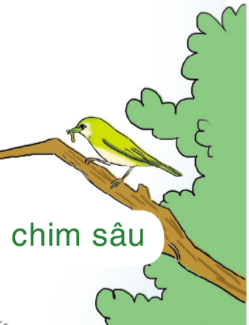 Chim sâu
Chim sâu bắt sâu giúp cho cây cối tươi tốt
Chim sâu mang lợi ích gì cho con người?
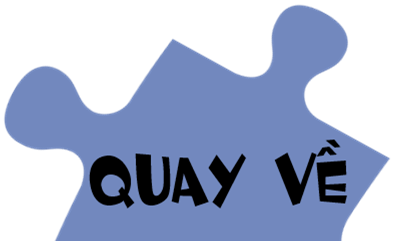 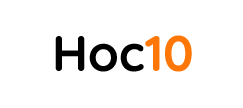 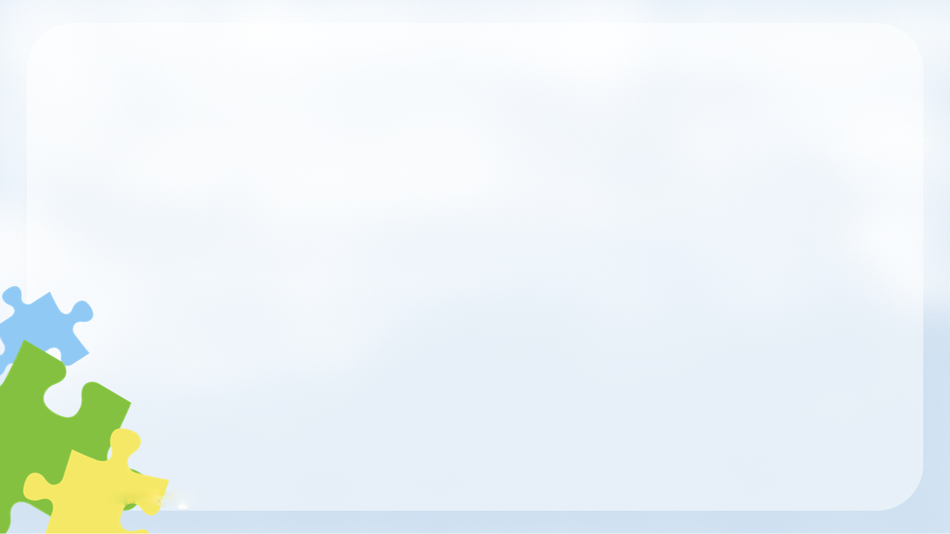 Chim gì biết đưa thư, là biểu tượng của hòa bình?
Chim bồ câu
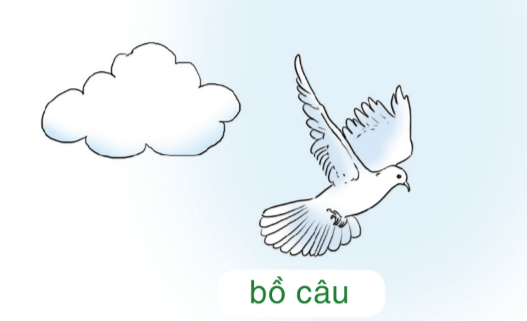 Chim bồ câu mang lợi ích gì cho con người?
Chim bồ câu biết đưa thư.
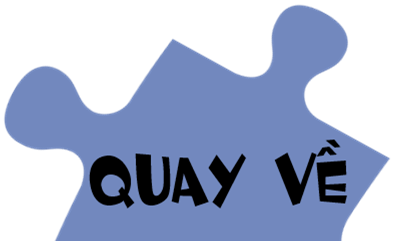 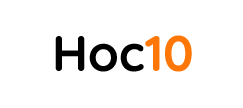 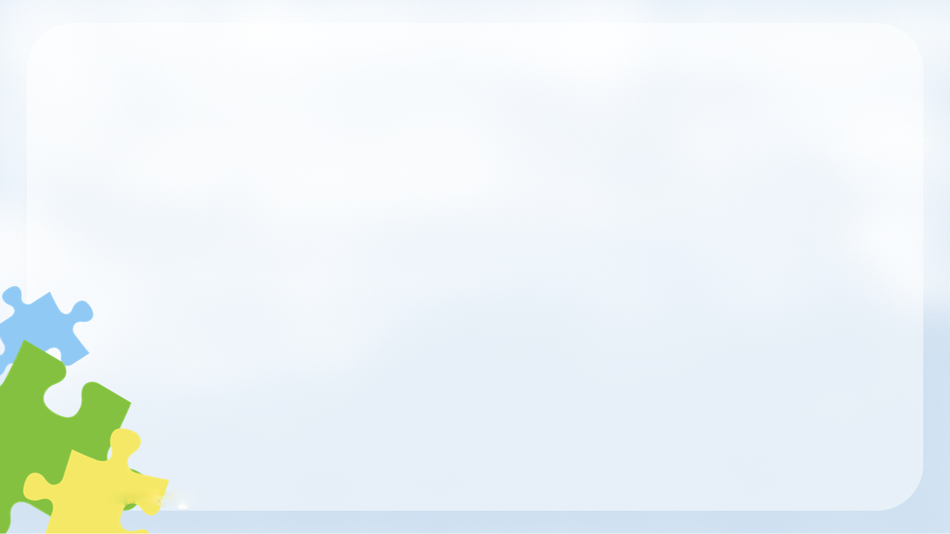 Chim gì mặt giống mặt mèo, ăn đêm, chuyên bắt chuột?
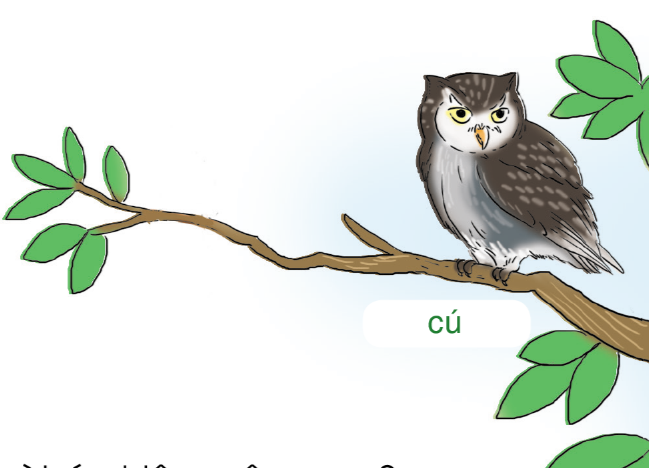 Chim cú mèo
Chim cú mang lợi ích gì cho con người?
Chim cú mèo bắt chuột.
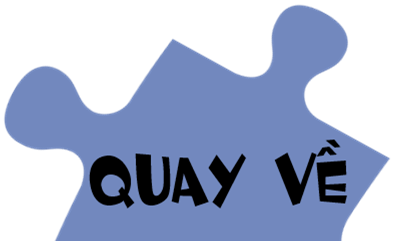 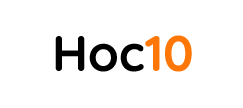 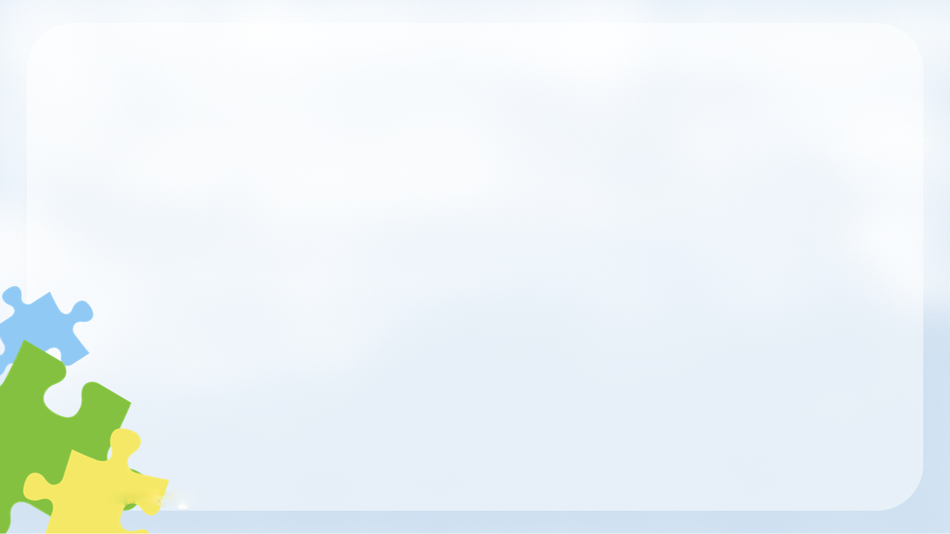 Chim gì có bộ lông đuôi rực rỡ 
sắc màu, múa rất đẹp?
Chim công
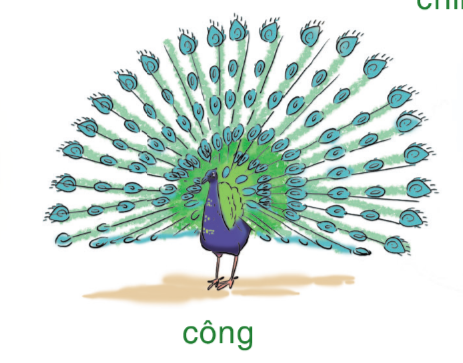 Chim công có bộ lông đuôi sắc màu, múa đẹp tô điểm cho cuộc sống.
Chim công mang lợi ích gì cho con người?
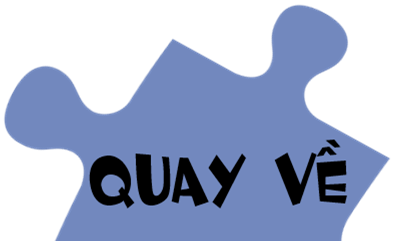 Hãy kể thêm một số loài chim mà em biết?
Chim hải âu
Chim họa mi
Chim sơn ca
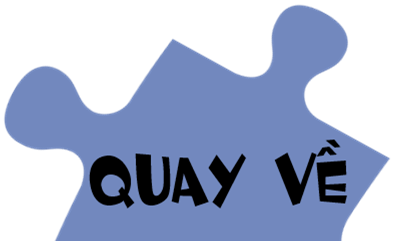 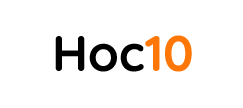 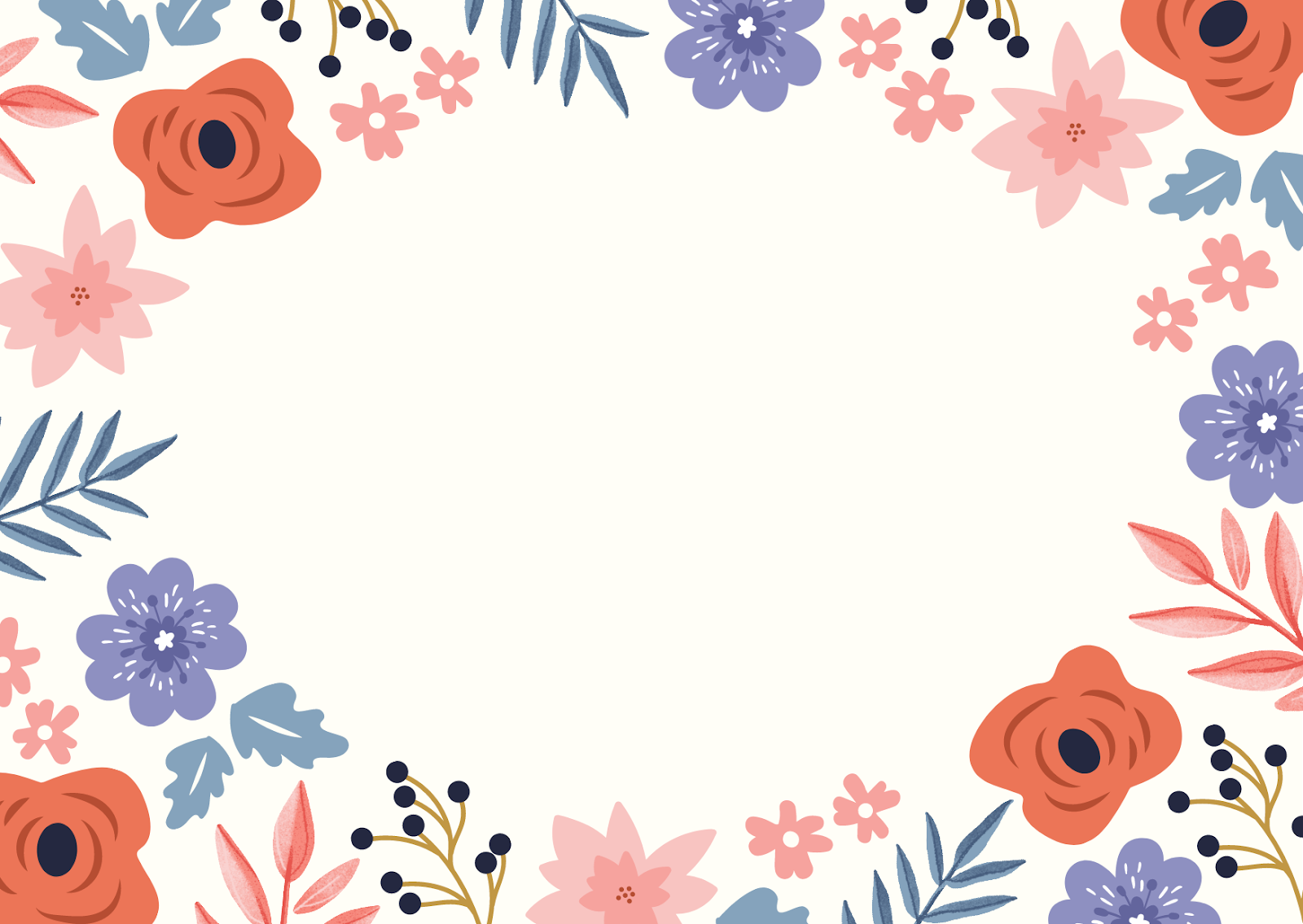 BỜ TRE ĐÓN KHÁCH
ĐỌC
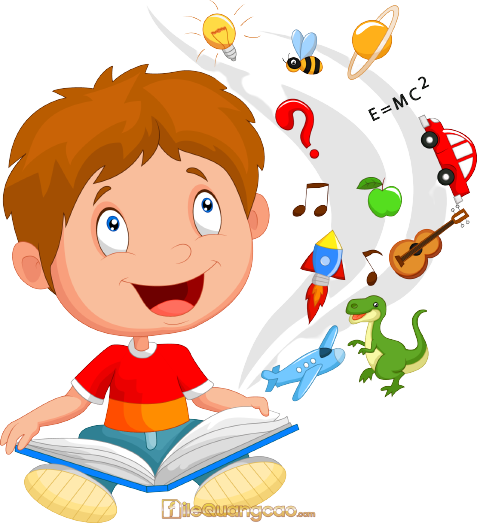 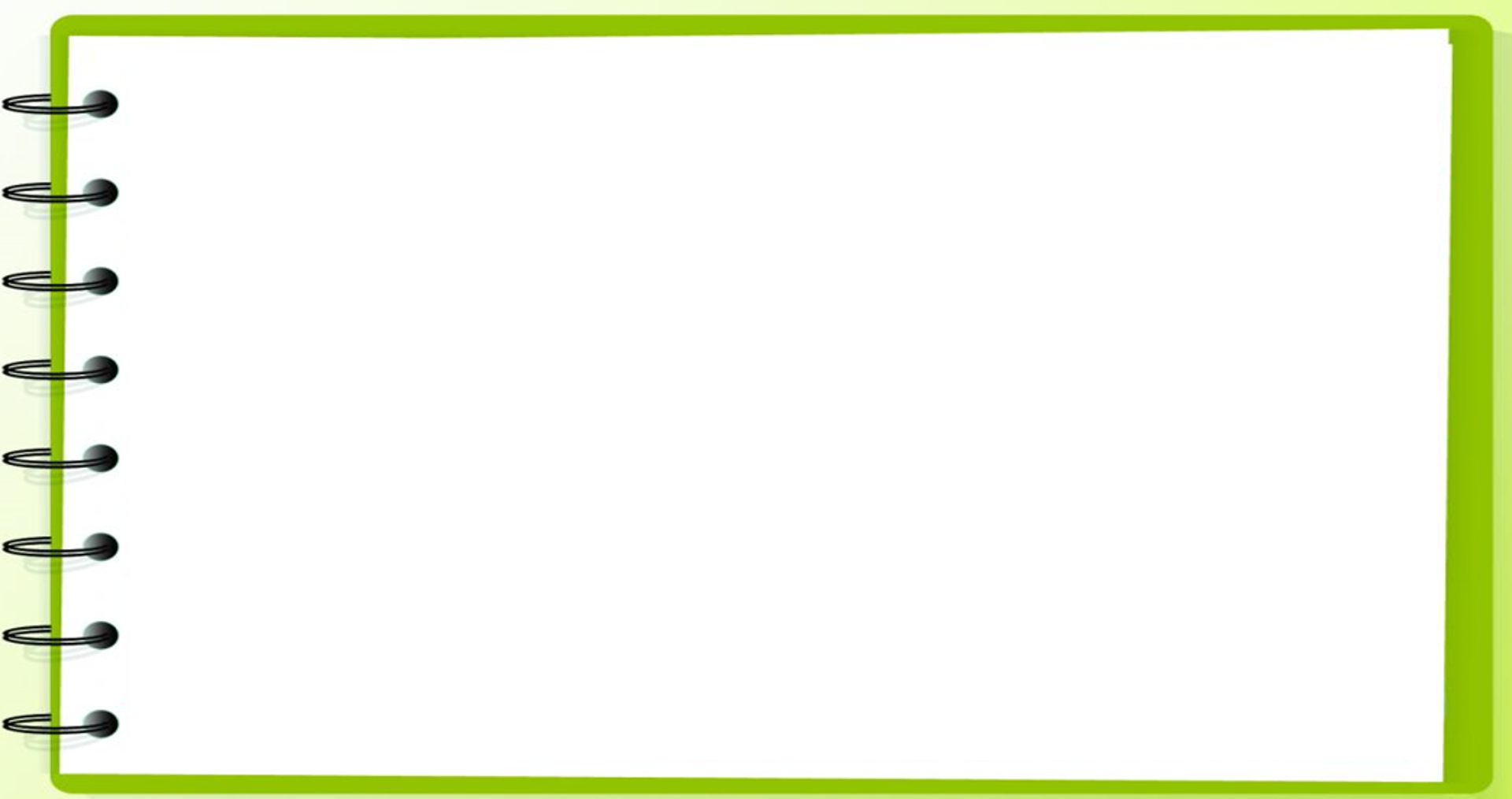 Bờ tre đón khách
	                 (Trích)
GV đọc mẫu, giọng hồn nhiên, vui tươi
Bờ tre quanh hồ
Suốt ngày đón khách
Một đàn có bạch
Hạ cánh reo mừng
Tre chợt tưng bừng
Nở đầy hoa trắng
Đến chơi im lặng
Có bác bồ nông
Đứng nhìn mênh mông
Im như tượng đá
Một chú bói cá
Đỗ xuống cành mềm
Chú vụt bay lên
Đậu vào chỗ cũ
Ghé chơi đông đủ
Cả toán chim cu
Ca hát gật gù:
“Ồ, tre rất mát!”.

VÕ QUẢNG
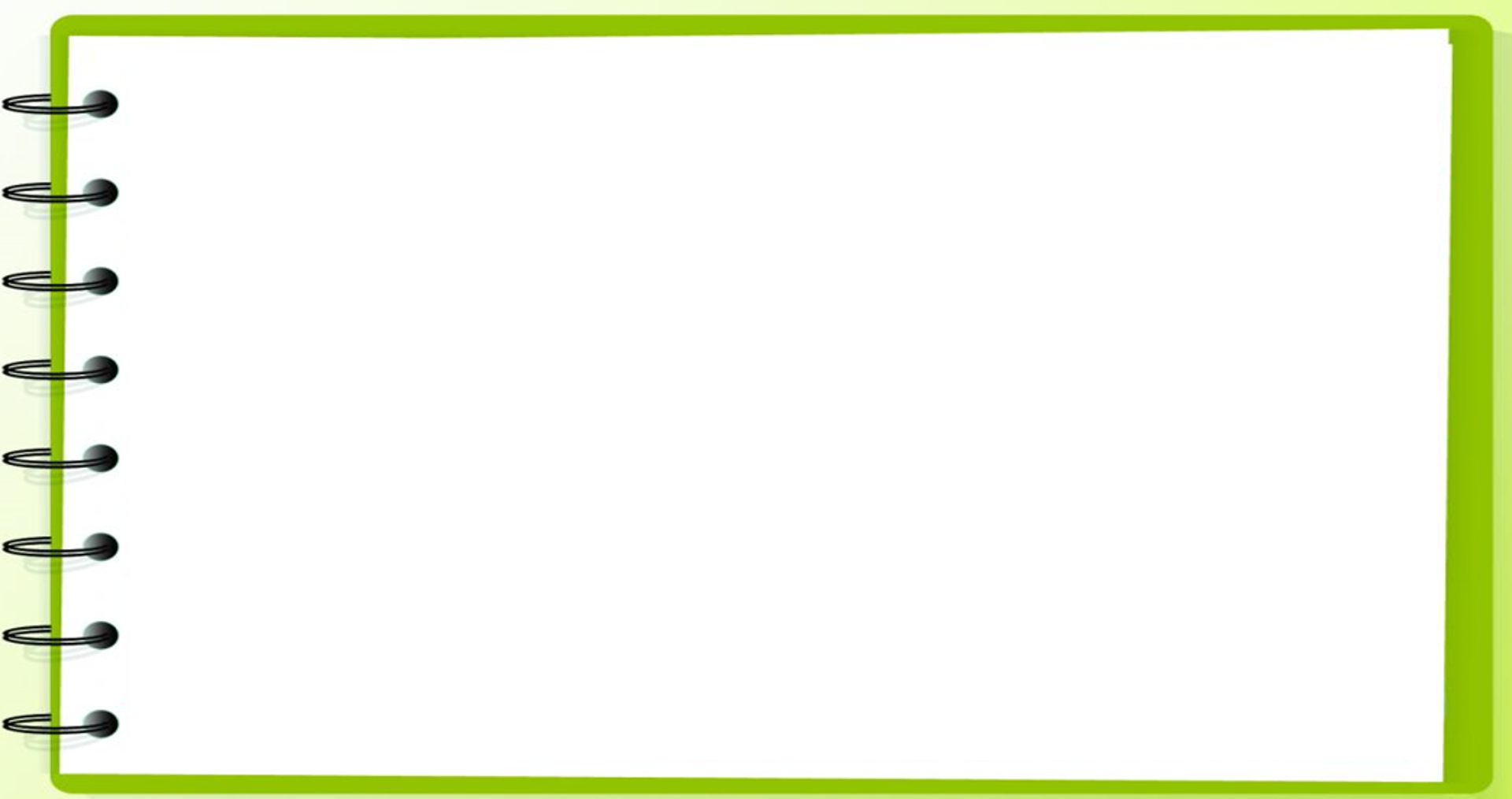 Bờ tre đón khách
	                 (Trích)
Bài thơ được chia làm mấy đoạn?
1
Bờ tre quanh hồ
Suốt ngày đón khách
Một đàn có bạch
Hạ cánh reo mừng
Tre chợt tưng bừng
Nở đầy hoa trắng
Đến chơi im lặng
Có bác bồ nông
Đứng nhìn mênh mông
Im như tượng đá
2
Một chú bói cá
Đỗ xuống cành mềm
Chú vụt bay lên
Đậu vào chỗ cũ
Ghé chơi đông đủ
Cả toán chim cu
Ca hát gật gù:
“Ồ, tre rất mát!”.
VÕ QUẢNG
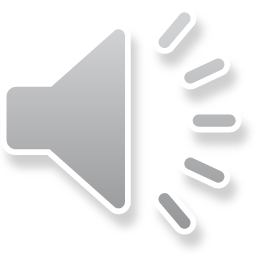 Bờ tre đón khách
	                 (Trích)
Luyện đọc
Bờ tre quanh hồ
Suốt ngày đón khách
Một đàn cò bạch
Hạ cánh reo mừng
Tre chợt tưng bừng
Nở đầy hoa trắng
Đến chơi im lặng
Có bác bồ nông
Đứng nhìn mênh mông
Im như tượng đá
đón khách
bạch
tưng bừng
mênh mông
Bờ tre đón khách
	                 (Trích)
Luyện đọc
Một chú bói cá
Đỗ xuống cành mềm
Chú vụt bay lên
Đậu vào chỗ cũ
Ghé chơi đông đủ
Cả toán chim cu
Ca hát gật gù:
“Ồ, tre rất mát!”.
VÕ QUẢNG
đón khách
bạch
tưng bừng
mênh mông
cành
vụt
chỗ cũ
gật gù
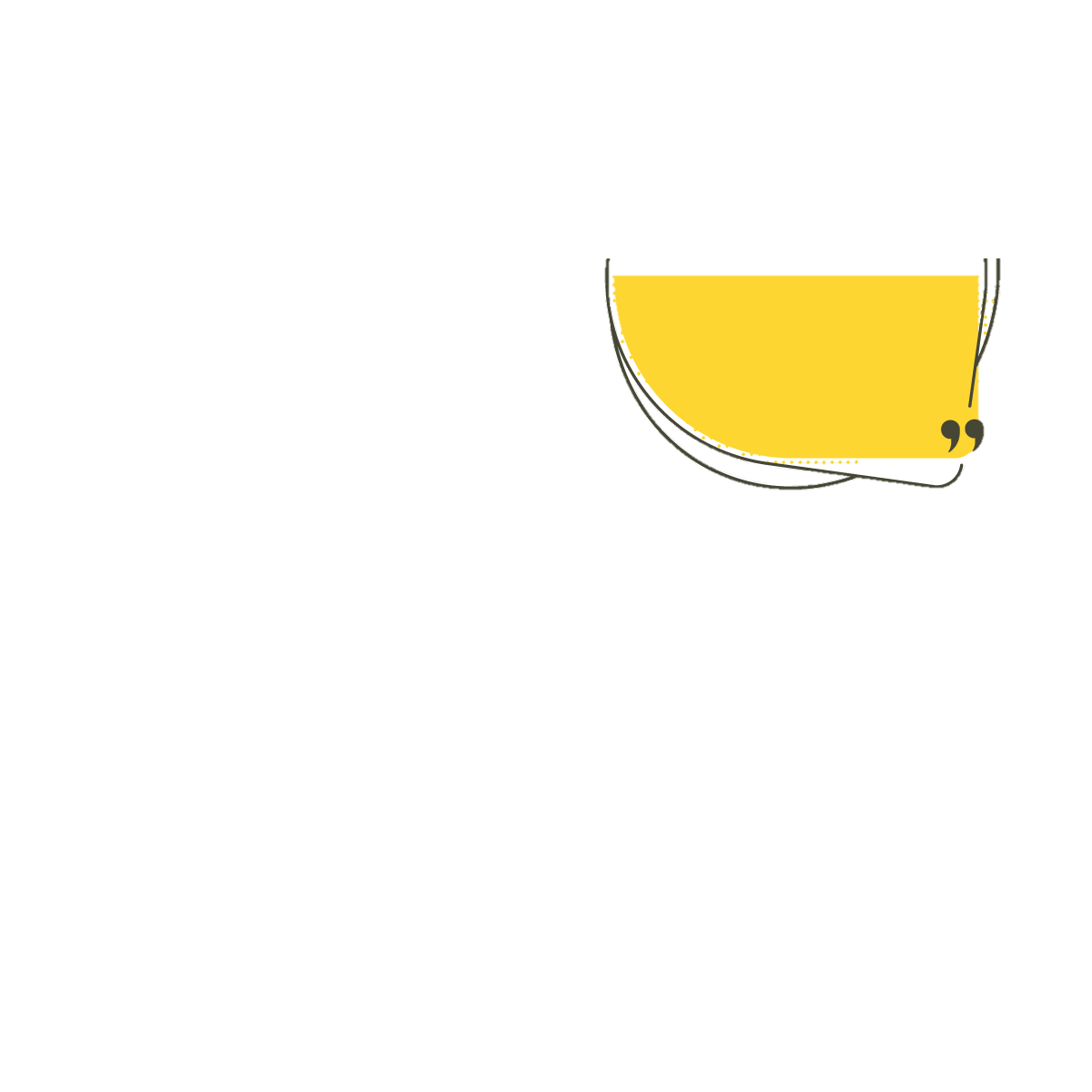 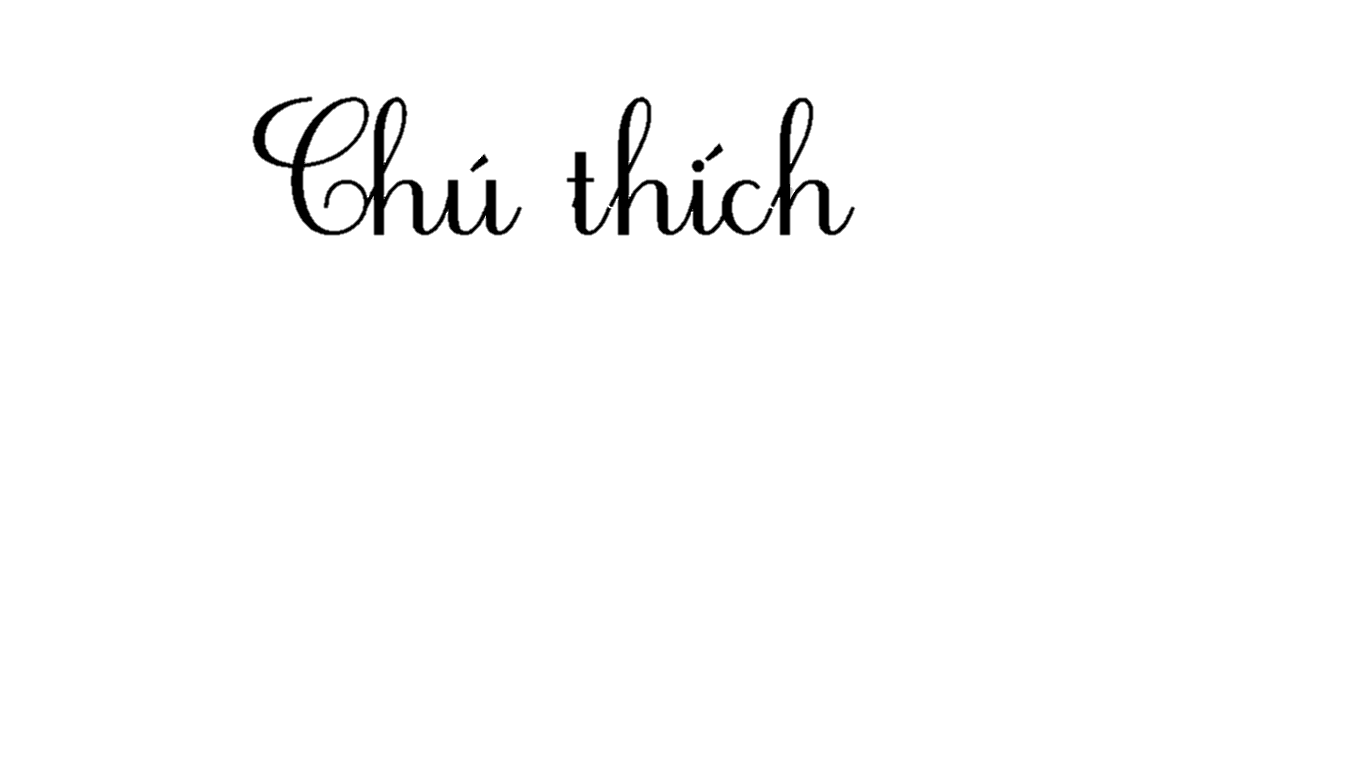 Cò bạch:  cò trắng.
Toán: bầy, đàn, nhóm.
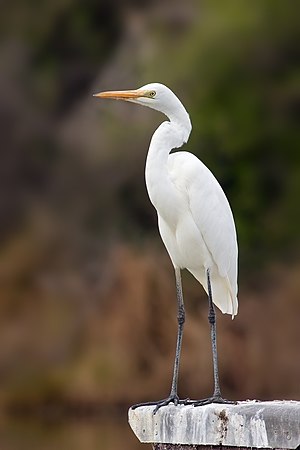 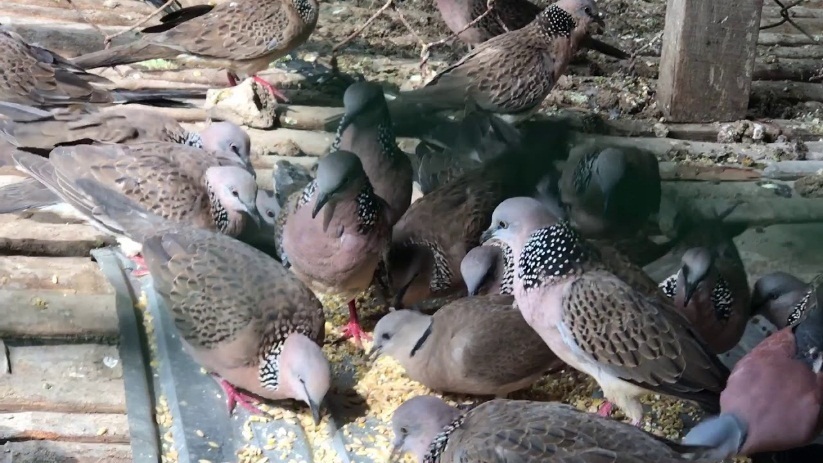 Gật gù: gật nhẹ nhiều lần, tỏ ý đồng tình.
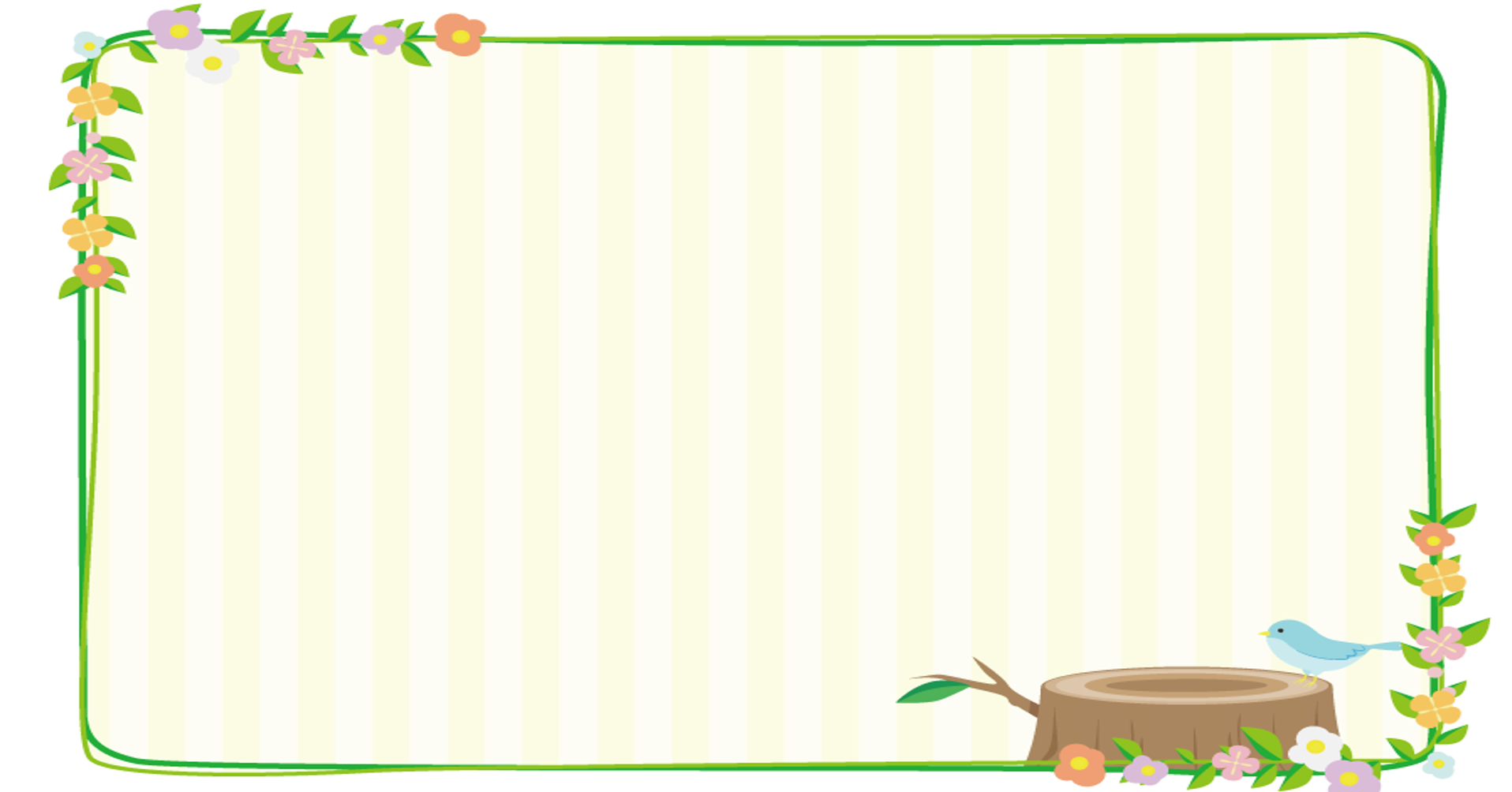 Bờ tre đón khách
	                 (Trích)
Đọc toàn bài
Bờ tre quanh hồ
Suốt ngày đón khách
Một đàn có bạch
Hạ cánh reo mừng
Tre chợt tưng bừng
Nở đầy hoa trắng
Đến chơi im lặng
Có bác bồ nông
Đứng nhìn mênh mông
Im như tượng đá
Một chú bói cá
Đỗ xuống cành mềm
Chú vụt bay lên
Đậu vào chỗ cũ
Ghé chơi đông đủ
Cả toán chim cu
Ca hát gật gù:
“Ồ, tre rất mát!”.
VÕ QUẢNG
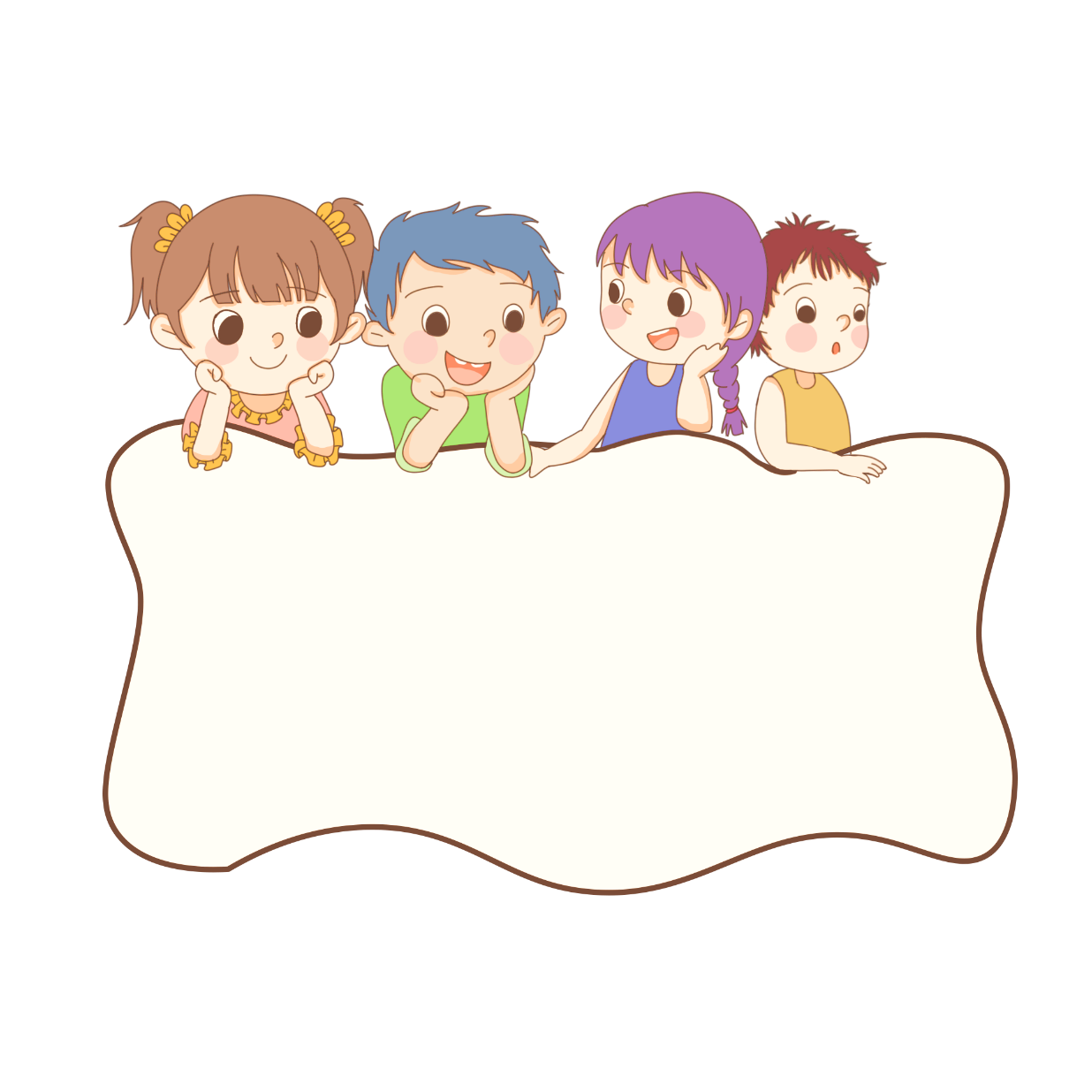 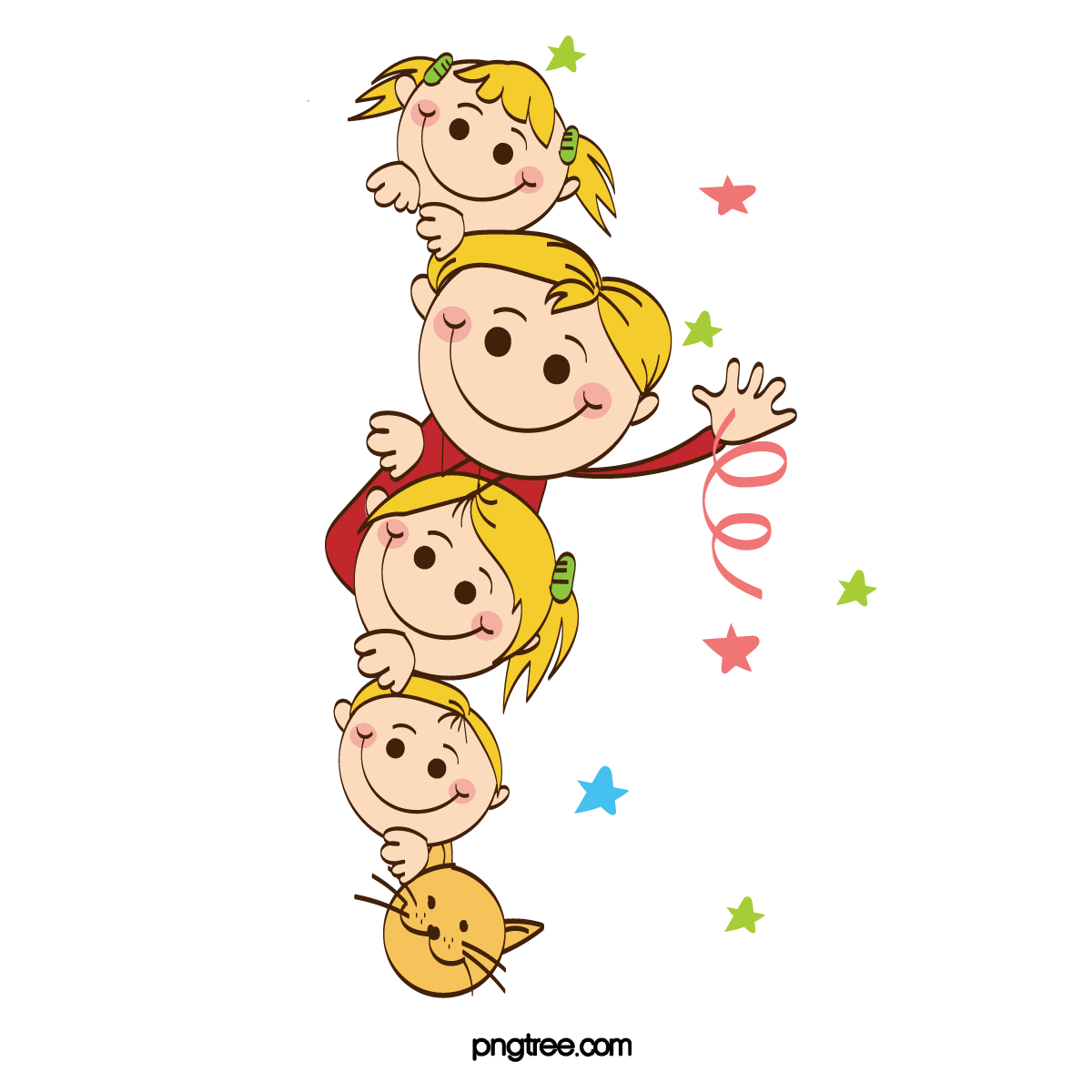 ĐỌC HIỂU
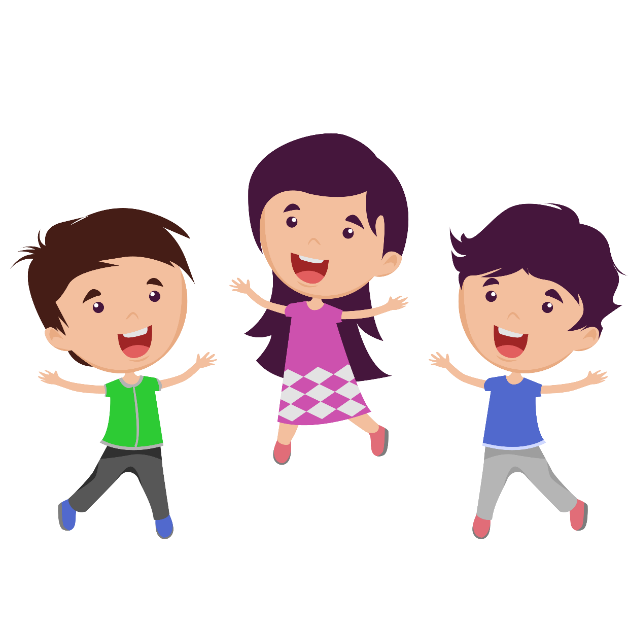 1. “Khách” đến bờ tre là những loài chim nào?
“Khách” là đàn cò bạch, bác bồ nông, chú bói cá, bầy chim cu.
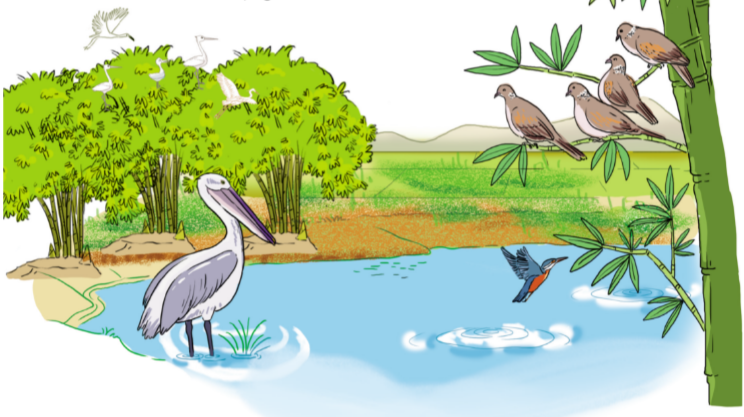 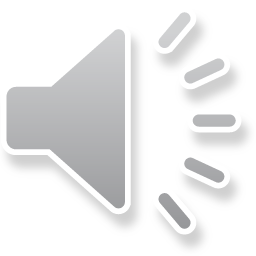 2.  Câu thơ nào cho thấy bờ tre rất vui khi có “khách” đến?
Tre chợt tưng bừng
Nở đầy hoa trắng
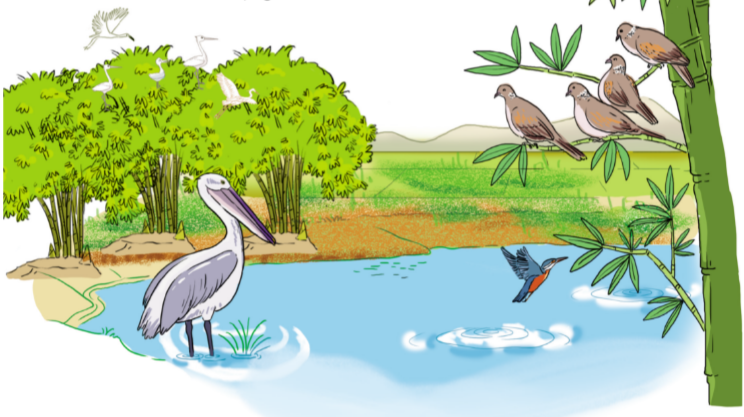 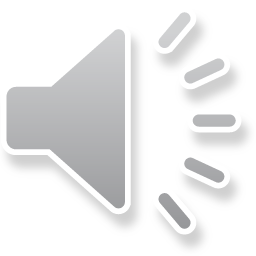 3. Bài thơ tả dáng vẻ của mỗi loài chim đến bờ tre khác nhau như thế nào?
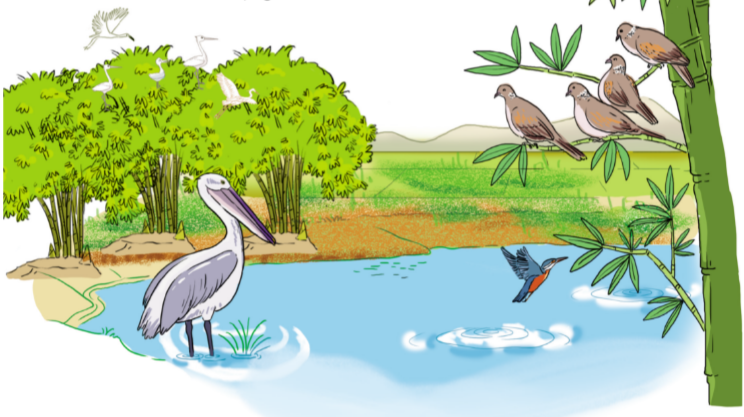 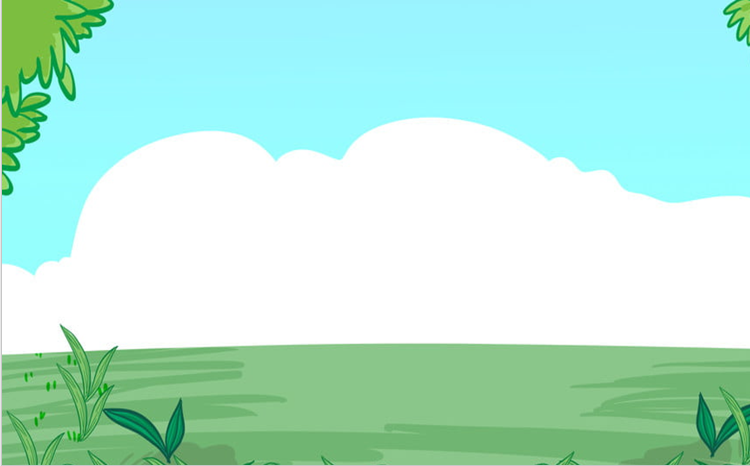 3. Bài thơ tả dáng vẻ của mỗi loài chim đến bờ tre khác nhau như thế nào? Ghép đúng:
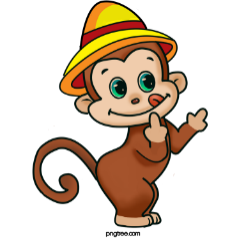 A
B
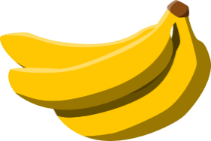 1) đứng im như tượng đá
a) Đàn cò
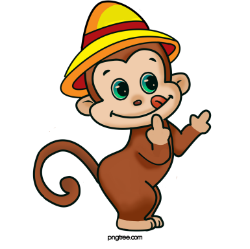 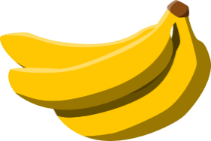 2) hạ cánh reo mừng
b) Bác bồ nông
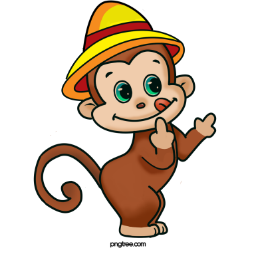 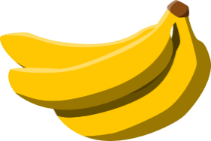 3) gật gù ca hát
c) Chú bói cá
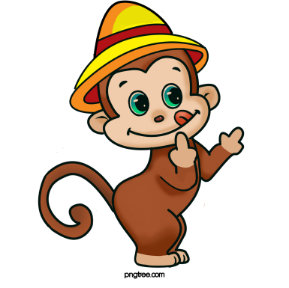 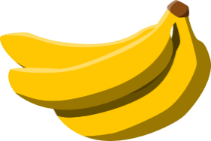 4) bay xuống rồi vụt bay lên
d) Bầy chim cu
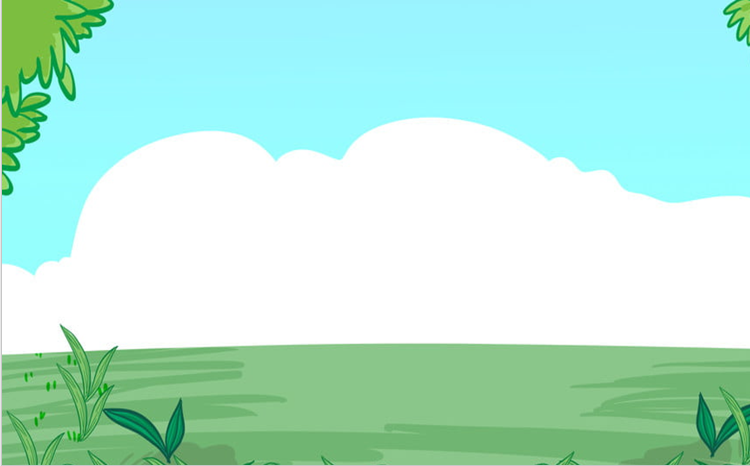 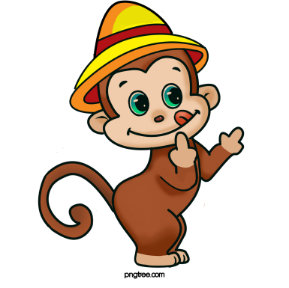 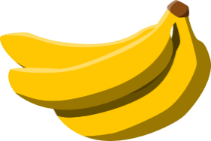 a) Đàn cò
1) đứng im như tượng đá
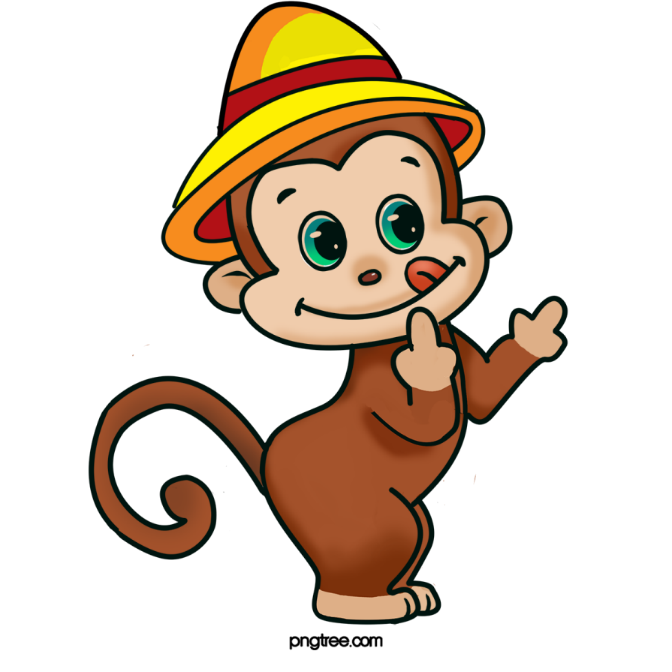 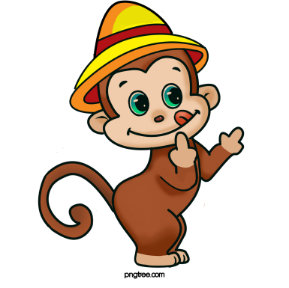 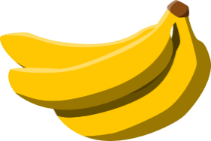 b) Bác bồ nông
2) hạ cánh reo mừng
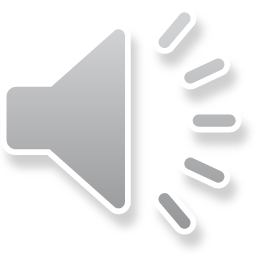 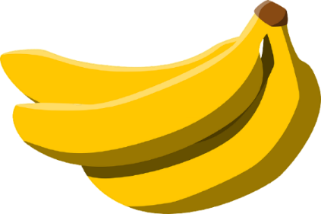 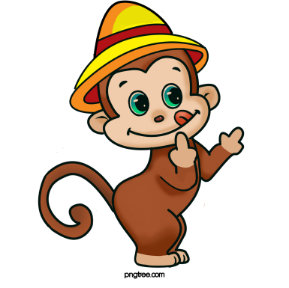 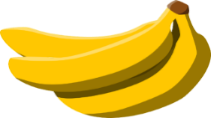 3) gật gù ca hát
c) Chú bói cá
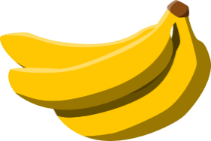 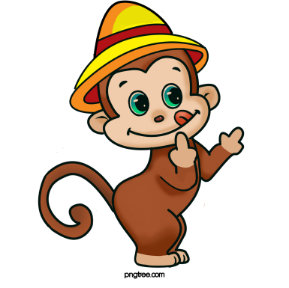 4) bay xuống rồi vụt bay lên
d) Bầy chim cu
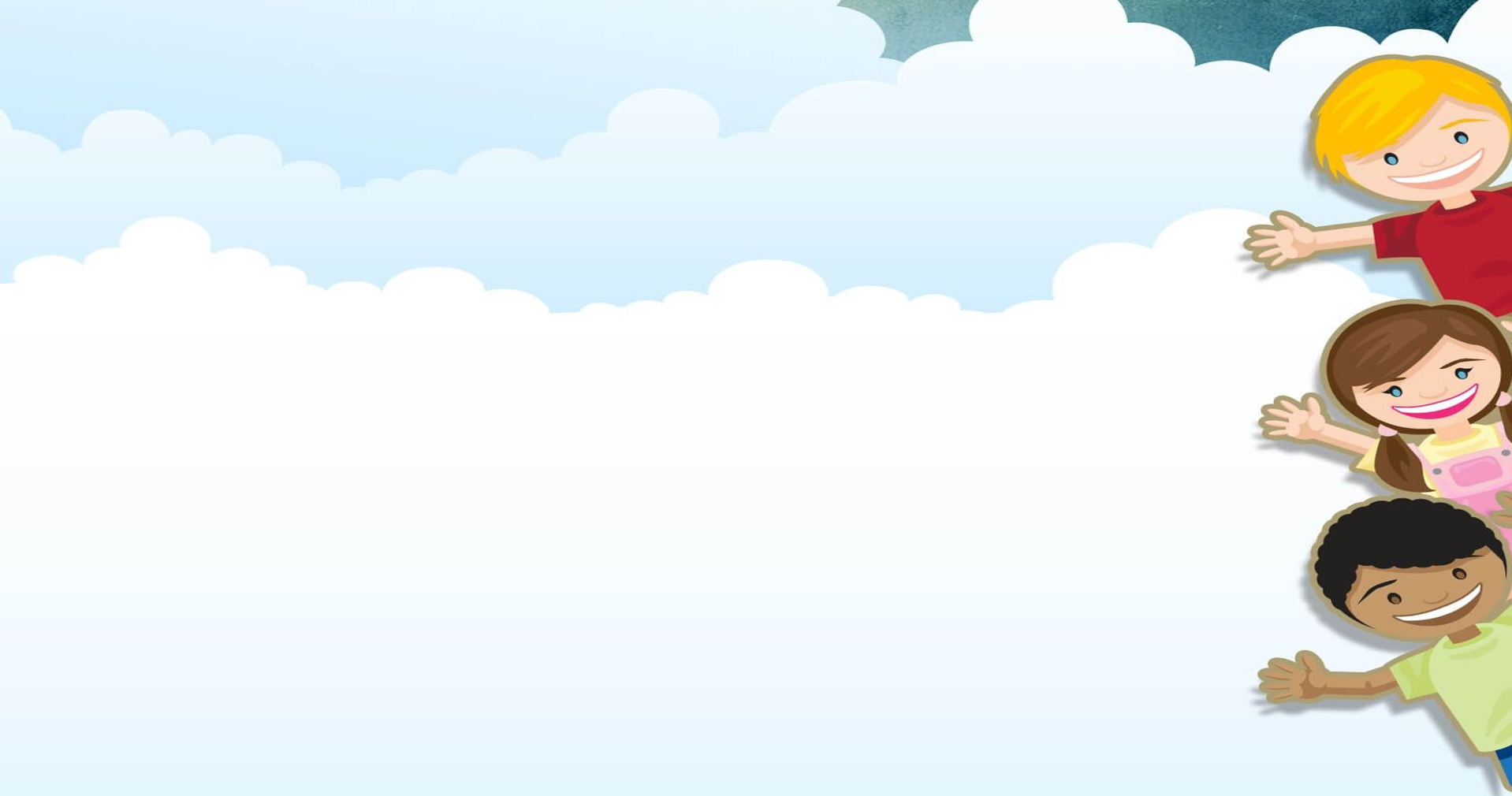 4. Câu thơ nào cho thấy bầy chim cu rất thích bờ tre?
- Ồ, tre rất mát.
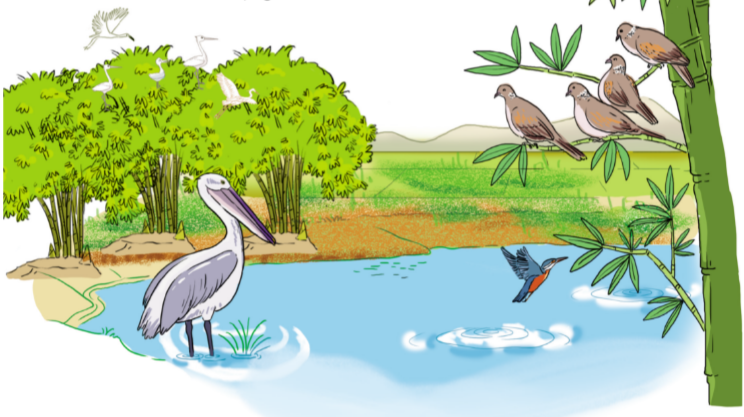 Qua bài thơ, em hiểu điều gì?
Sự quấn quýt giữa cây cối và các loài vật trong thiên nhiên. Bờ tre mến khách, tiếp đón nhiệt tình những người bạn chim từ khắp nơi bay đến. Các loài chim yêu mến bờ tre nên bay đến đậu bên bờ tre, khen bờ tre mát mẻ.
Bờ
 Suốt
 Một
 Hạ
 Tre 
 Nở
 Đến
 Có
 Đứng
 Im
Học thuộc lòng
Bờ tre đón khách
	                 (Trích)
tre
quanh hồ
ngày
đón khách
cò bạch
đàn
reo mừng
cánh
tưng bừng
chợt
hoa trắng
đầy
im lặng
chơi
bồ nông
bác
mênh mông
nhìn
tượng đá
như
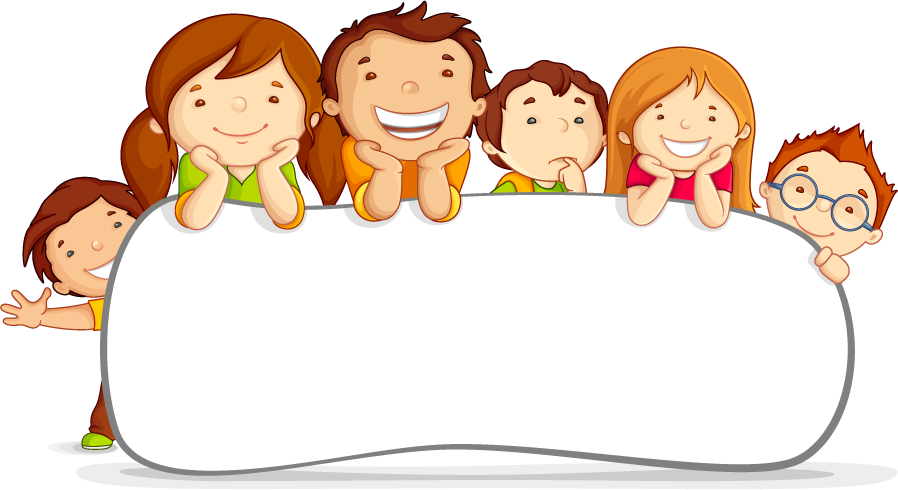 Luyện Tập
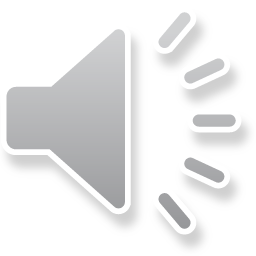 1. Bộ phận in đậm trong những câu sau trả lời cho câu hỏi nào?
a) Chú bói cá đỗ trên cành tre.
a) Chú bói cá đỗ ở đâu?
địa điểm
ở đâu?
b) Đàn cò trắng đậu trên ngọn tre.
b) Đàn cò trắng đậu ở đâu?
địa điểm
ở đâu?
c) Bên bờ tre, bác bồ nông đứng im như tượng đá.
ở đâu?
địa điểm
c) Bác bồ nông đứng im như tượng đá ở đâu?
c) Ở đâu, bác bồ nông đứng im như tượng đá?
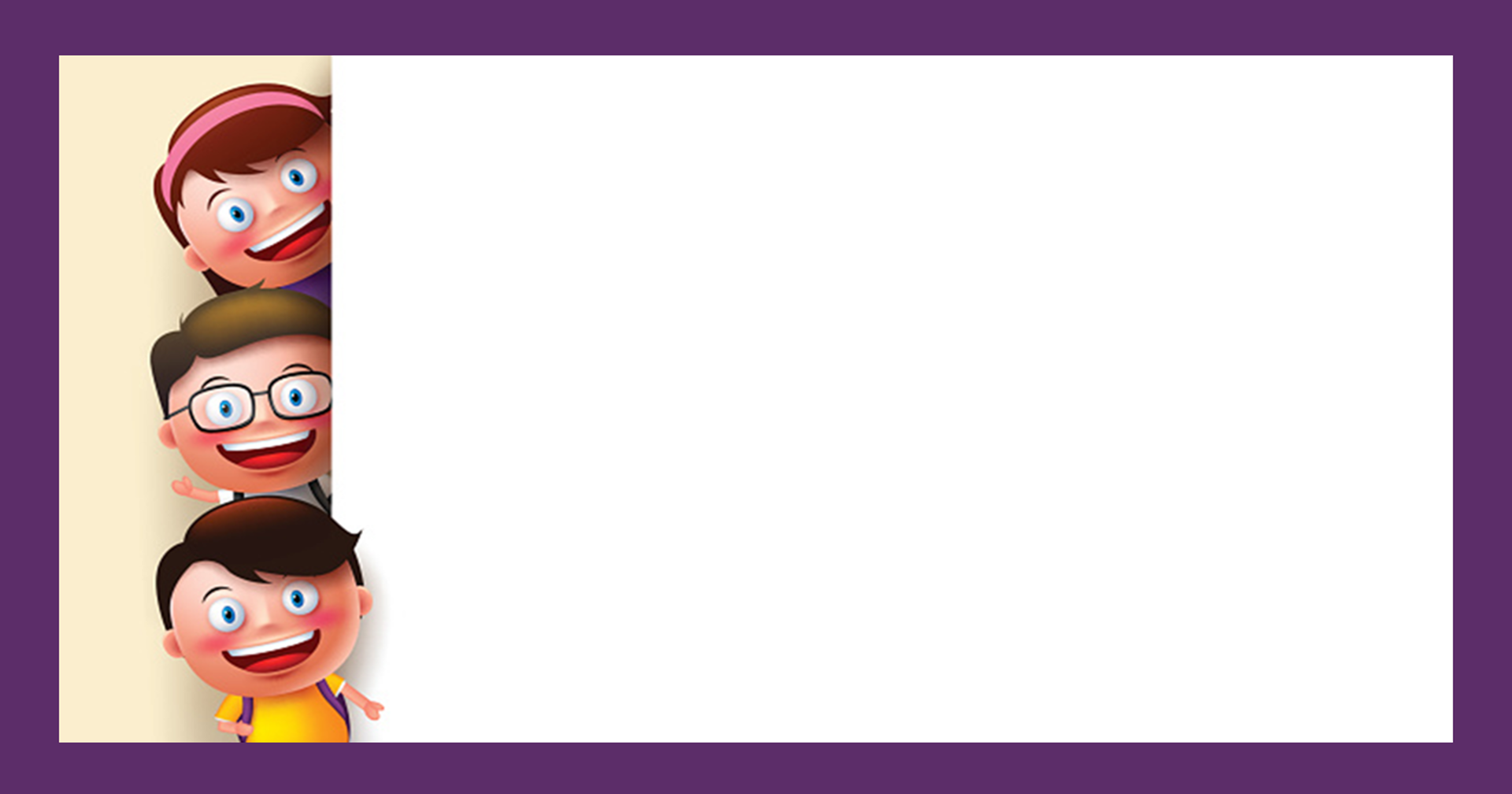 2. Đặt một câu có bộ phận trả lời cho câu hỏi Ở đâu?:
Trên đồng, đàn trâu thung thăng gặm cỏ.
Dưới sông, đàn cá bơi lội tung tăng.
Ngôi sao tỏa sáng lấp lánh trên bầu trời.